Watch Palesa Mosiea: TV Commercials

Watch Palesa Mosiea: Commercial 2

Palesa is a thriving entrepreneur in the property, health and nutrition and communications fields who has overcome great adversity and proved that nothing is impossible.

Her talk “The best of Both Worlds” tells her life story and is a perfect example that choice and not circumstance determine your outcome.

Palesa Mosiea has a presence that lights up a room and her infectious energy brings energy to every event.

She is a woman of impeccable character, tenacity and strength who will wow you with her charm and subdue you with her humility.

Key Takeaways: 
Palesa Mosiea speaks on entrepreneurship, embracing change, the power of dreams, overcoming challenges, woman empowerment, leadership, image and branding, confidence and assertiveness, Health and fitness.

Most Popular Keynote Topics

Best of both worlds
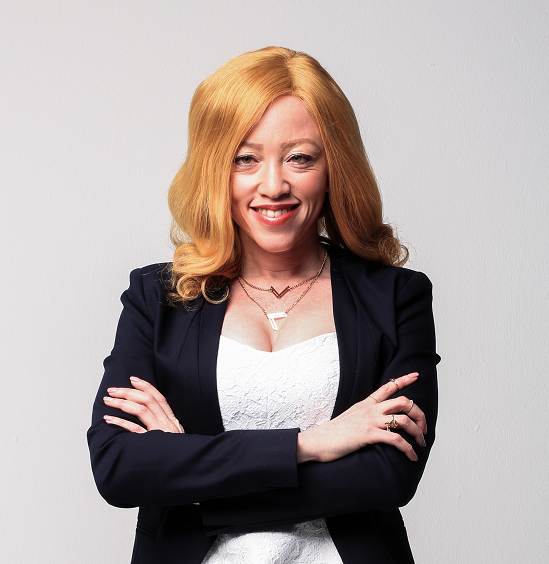 PALESA MOSIEA
Inspirational Speaker
Fee Pending
*Client is responsible for round-trip airfare, ground transportation in event city, hotel accommodations and incidentals for up to two nights
1